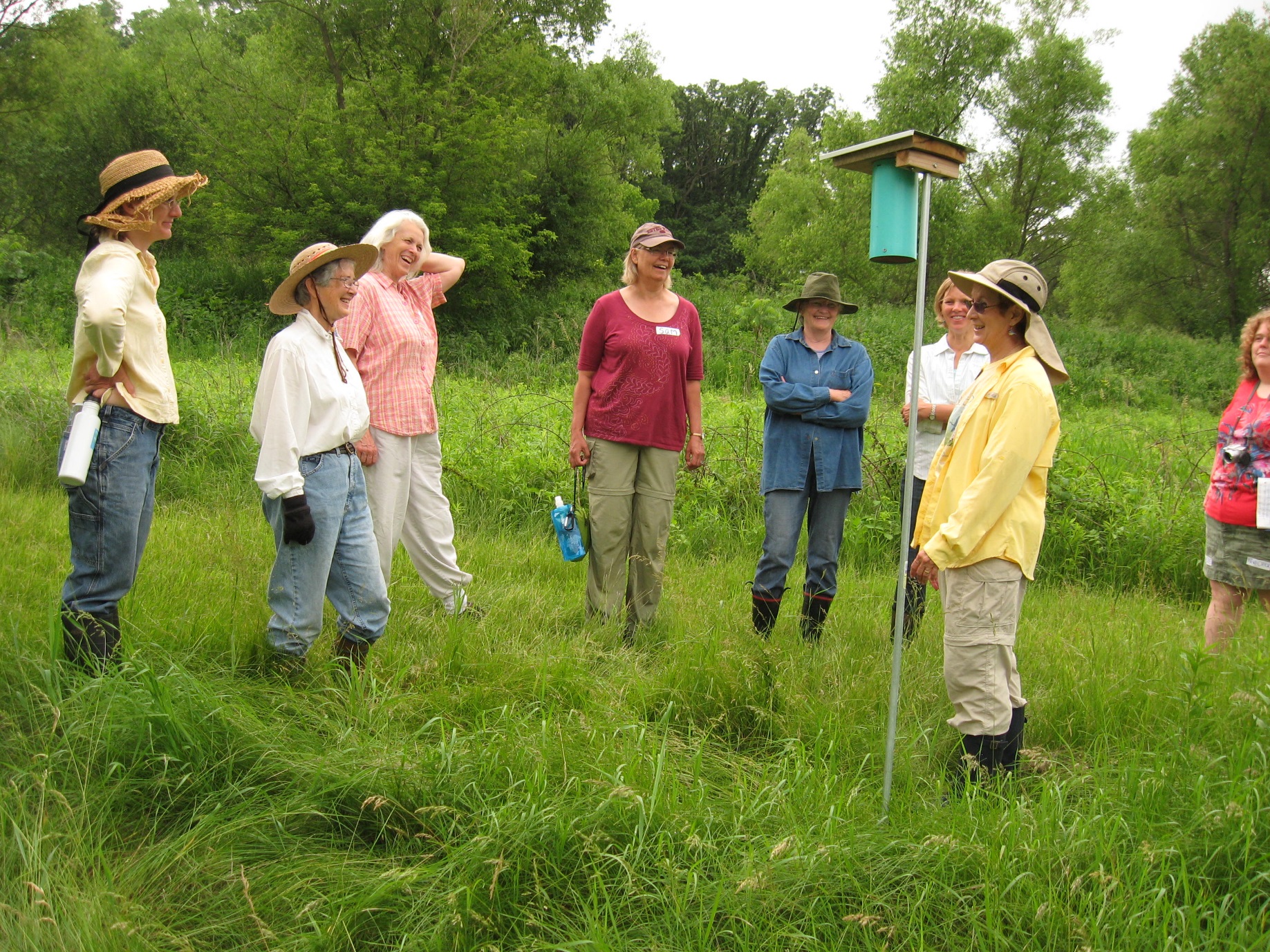 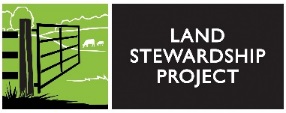 Slide Source: Caroline van Schaik
[Speaker Notes: They typically don’t speak what one woman called “farm-guy-ese” …
Some will have had off-putting experiences with ag professionals…
Or never set foot in an ag service center.]